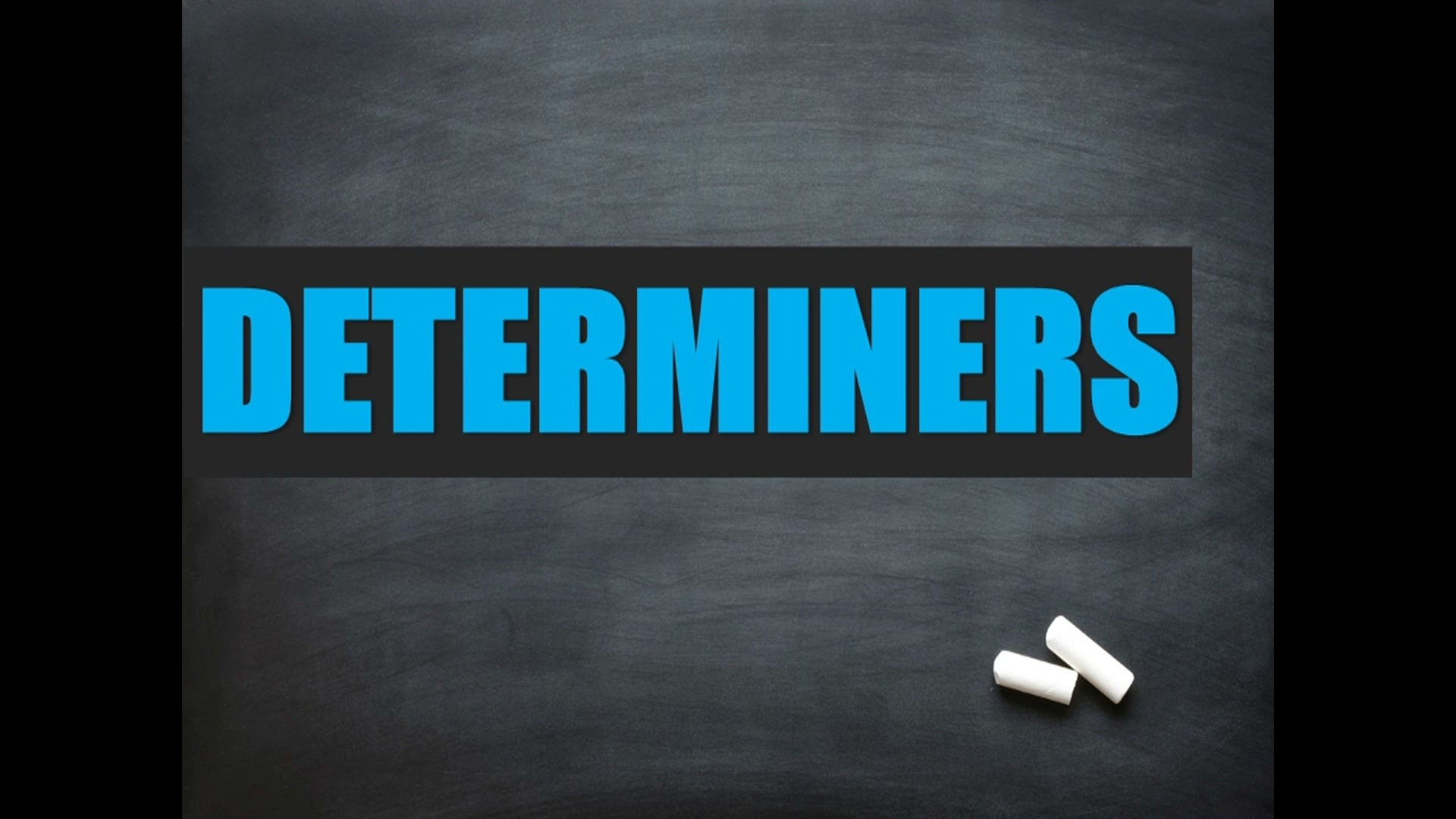 Determiners are words placed in front of a noun to make it clear what the noun refers to.
DETERMINERS IN ENGLISH
Definite article : the
Indefinite articles : a, an
Demonstratives: this, that, these, those
Pronouns and possessive determiners : my, your, his, her, its, our, their
Quantifiers : a few, a little, much, many, a lot of, most, some, any, enough
Numbers : one, ten, thirty
Distributives : all, both, half, either, neither, each, every
Difference words : other, another
Pre-determiners : such, what, rather, quite
https://www.ef.com/english-resources/english-grammar/determiners/
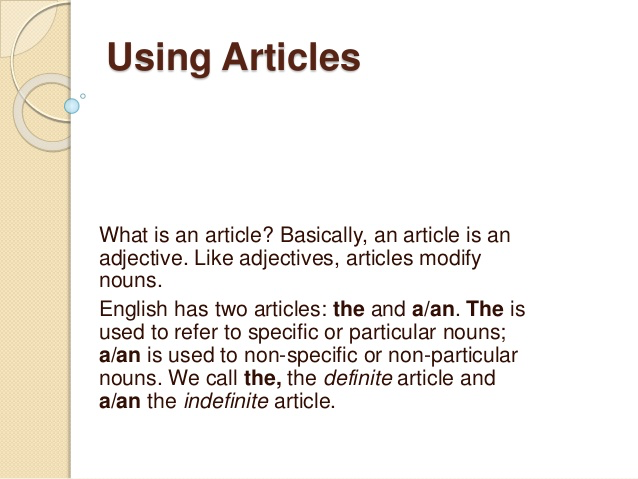 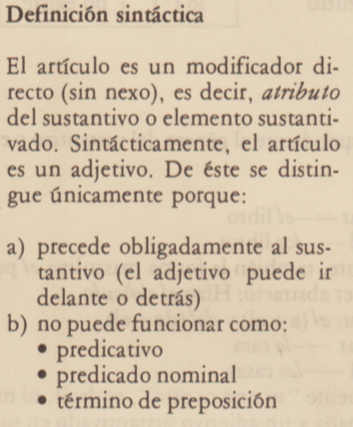 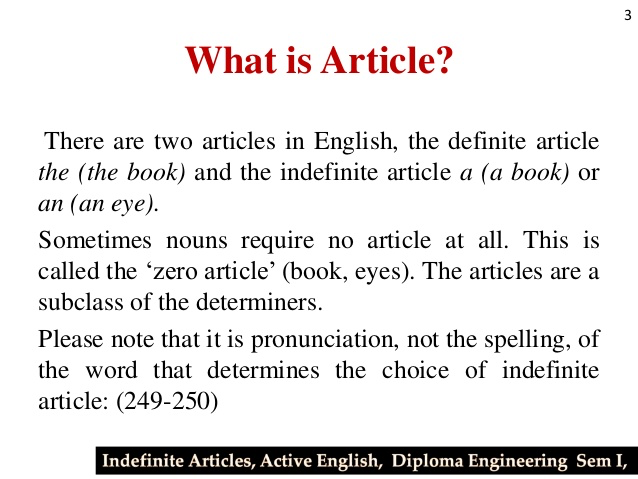 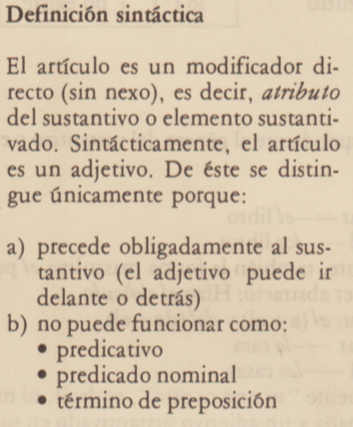 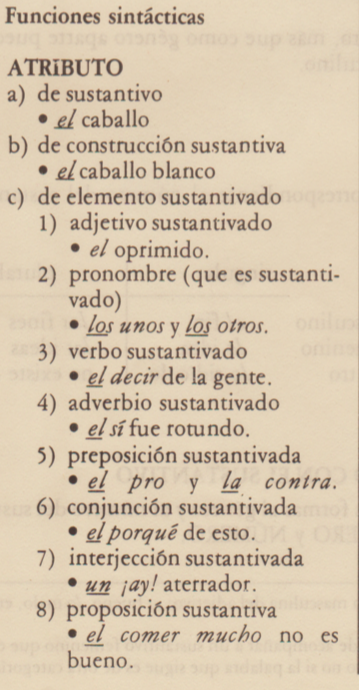 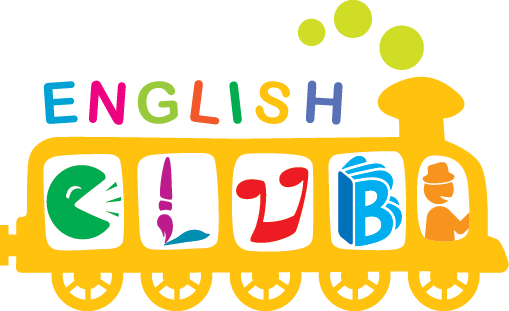 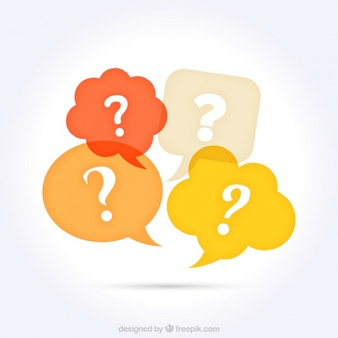 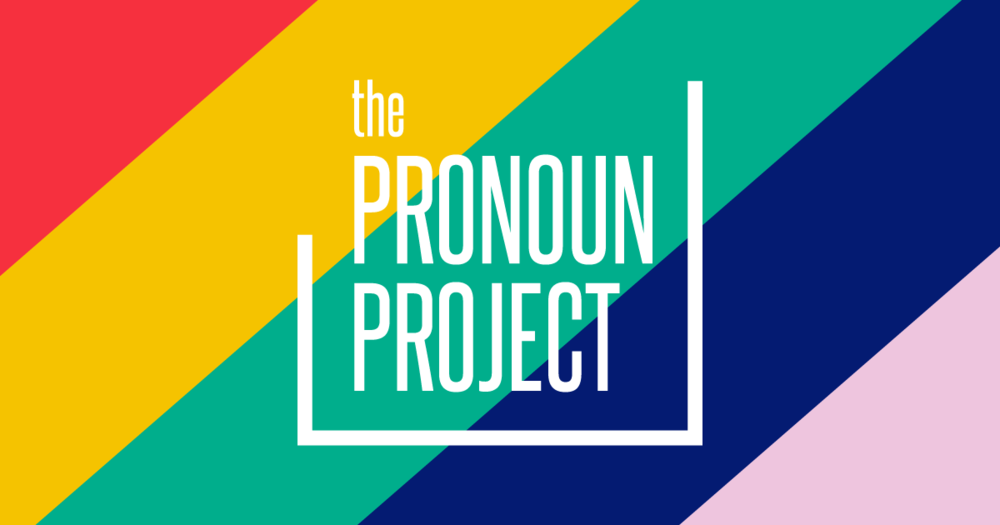 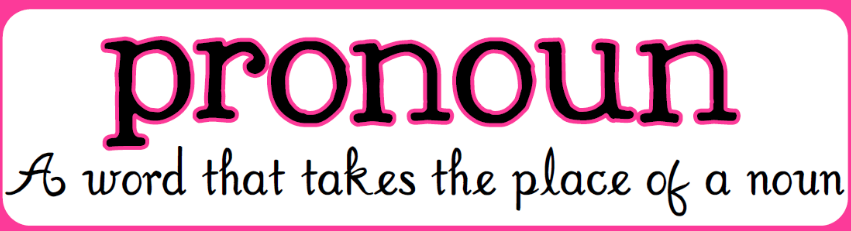 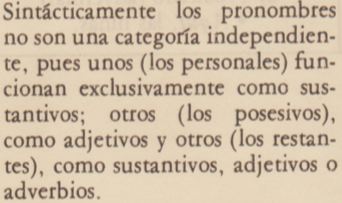 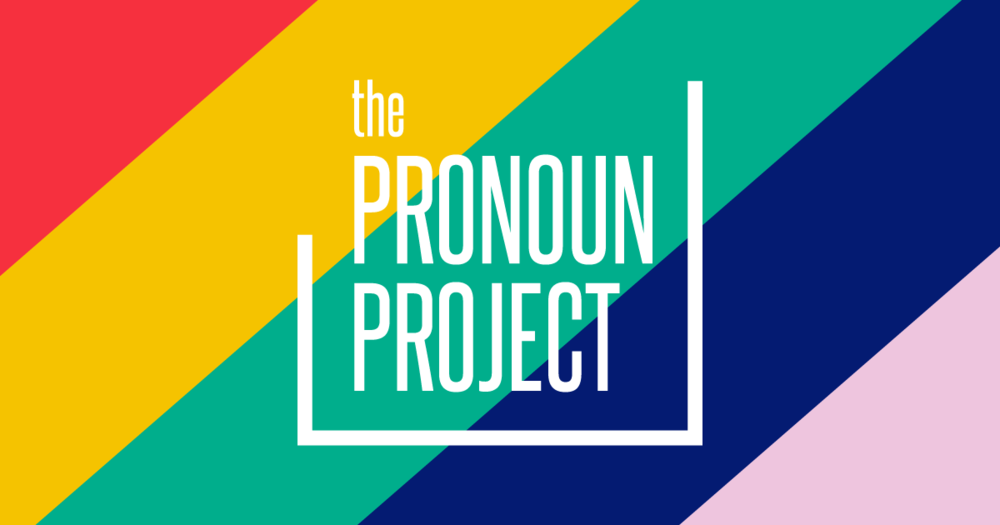 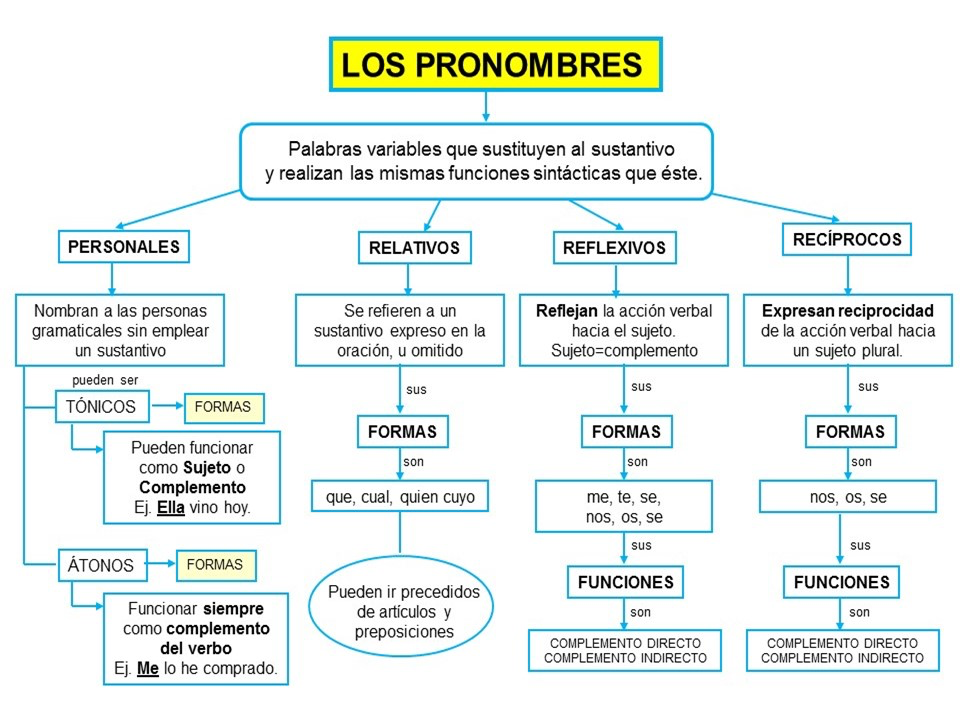 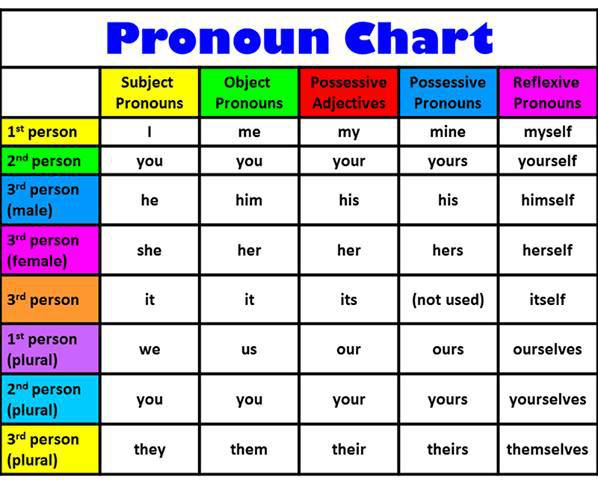 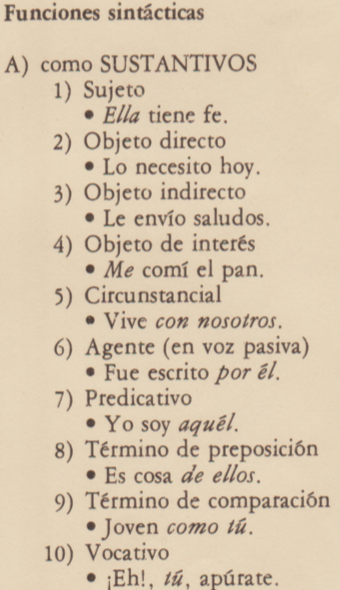 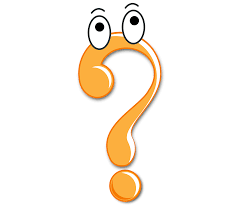 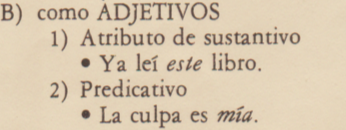 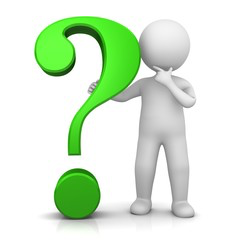 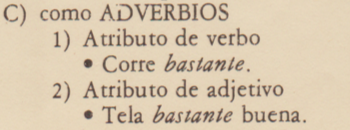 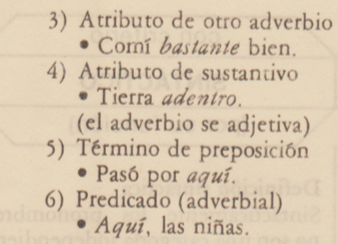